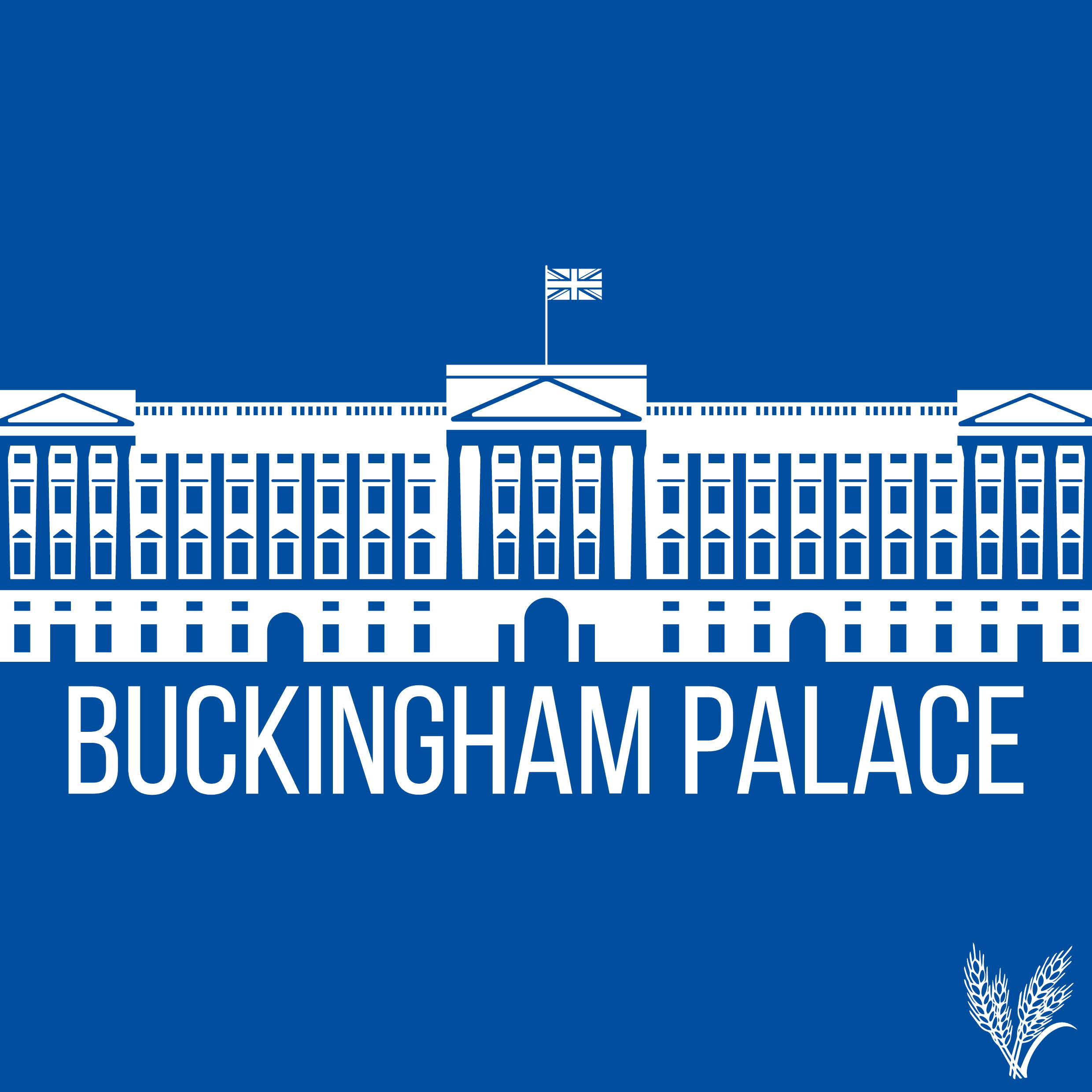 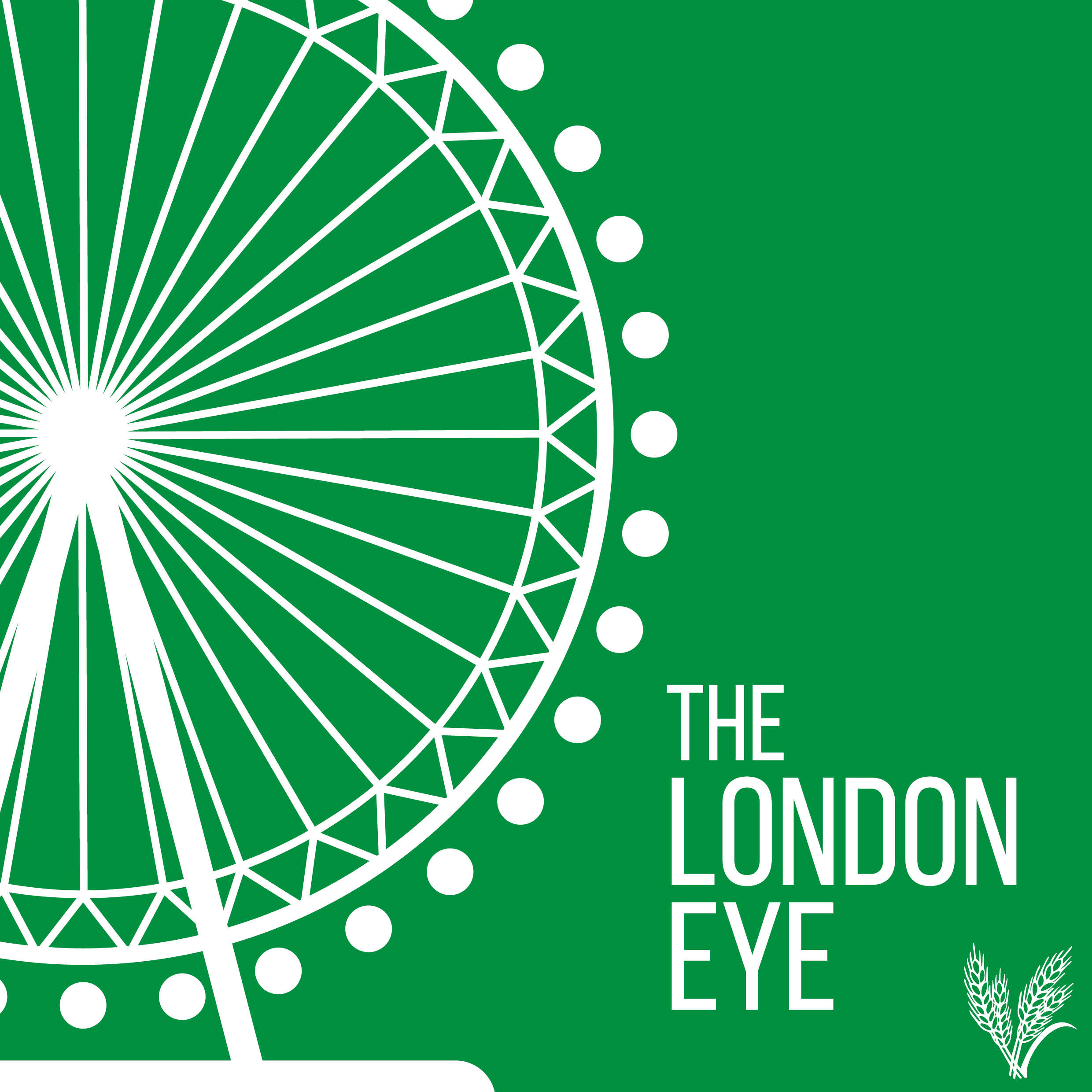 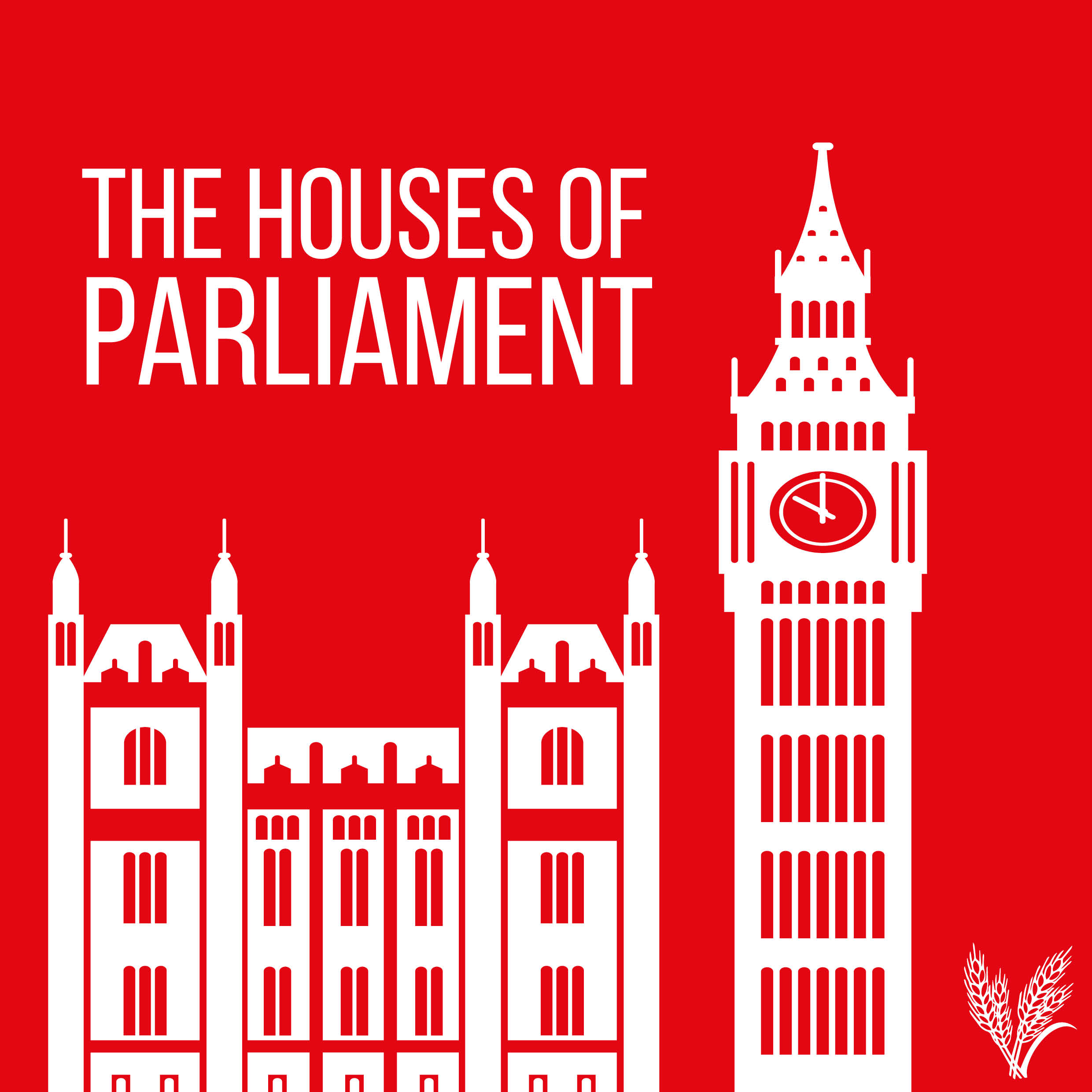 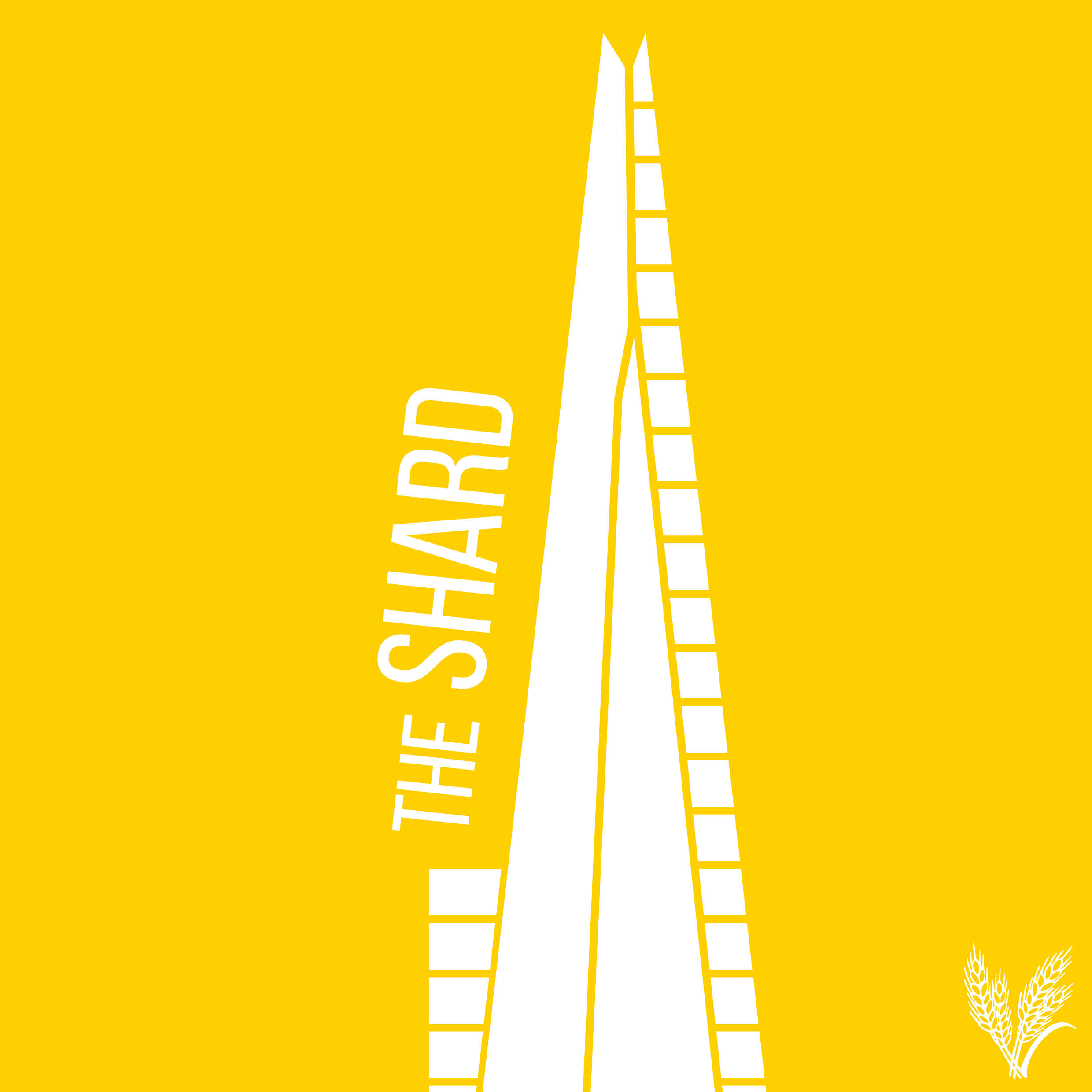 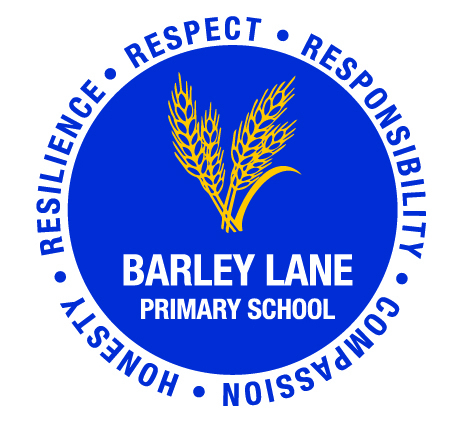 Parent Curriculum MeetingNursery January 2024
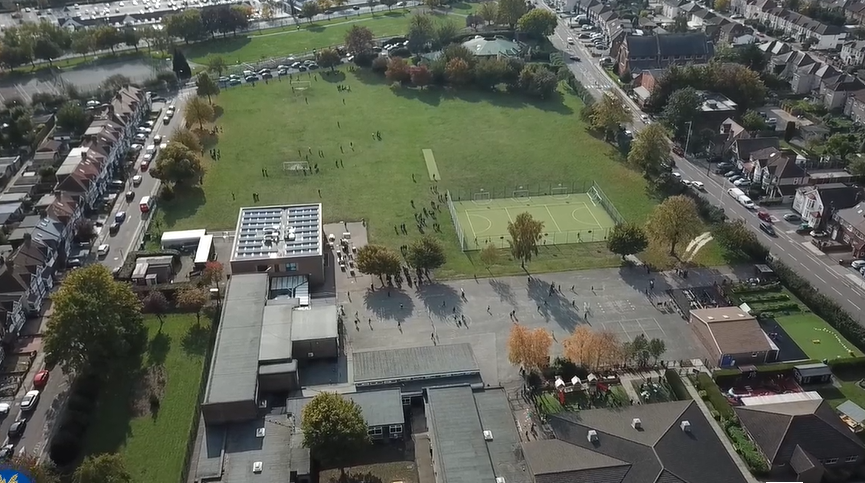 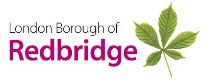 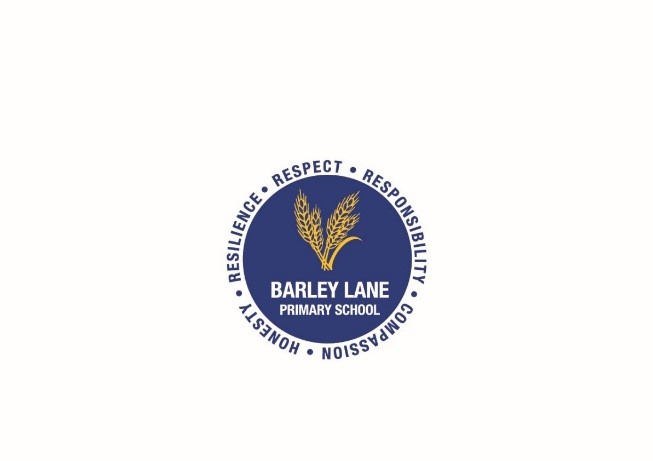 At Barley Lane Primary School it is important that we all work together to ensure that everyone feels happy, safe and ready to learn. 

Our School Motto
Believe in yourself, Learn together, Persevere and Succeed
School Vision and Motto
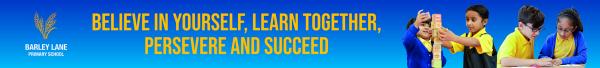 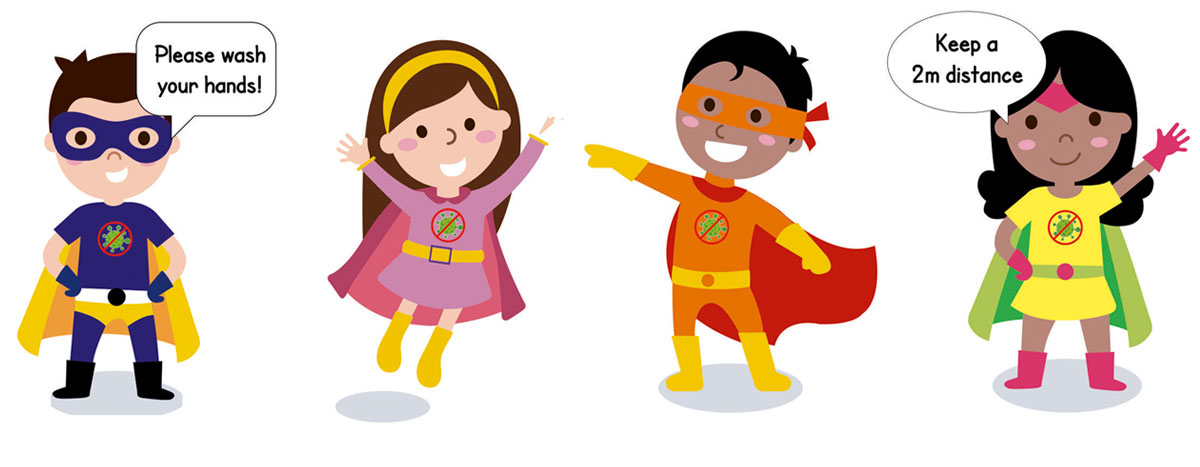 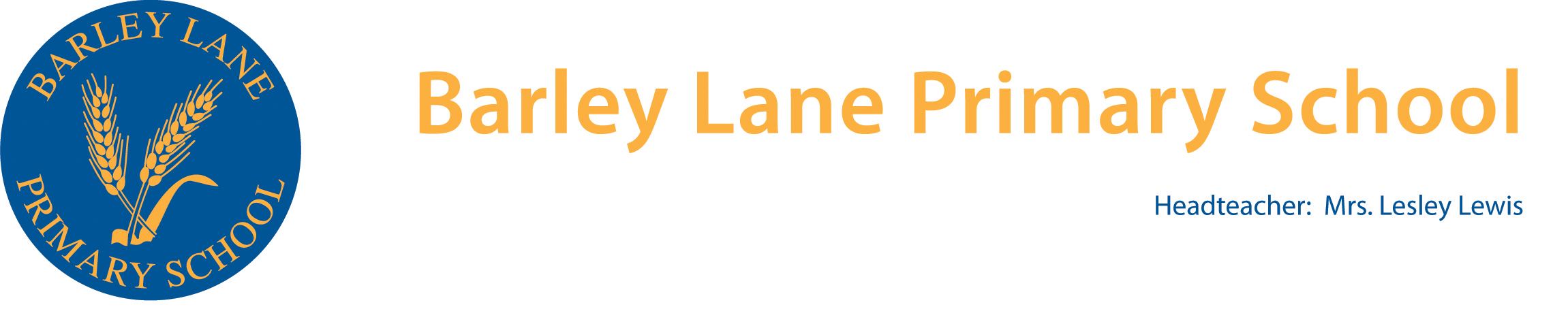 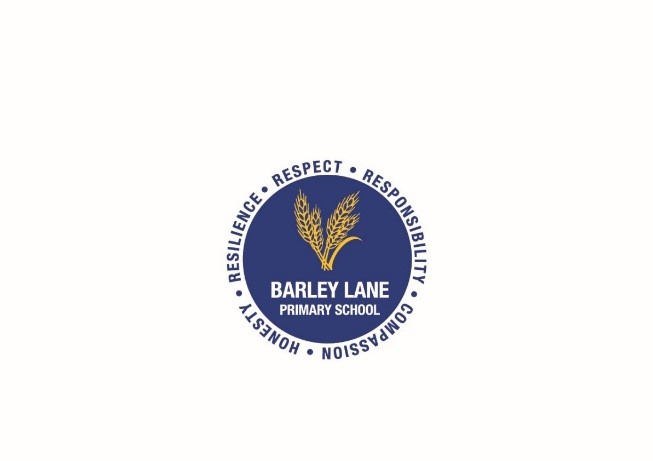 1. Welcome
2. Spring Curriculum Topics and Big Question
3. Literacy/Phonics 
4. Maths
5. Other areas of Learning 
6. Questions
InformationOutline
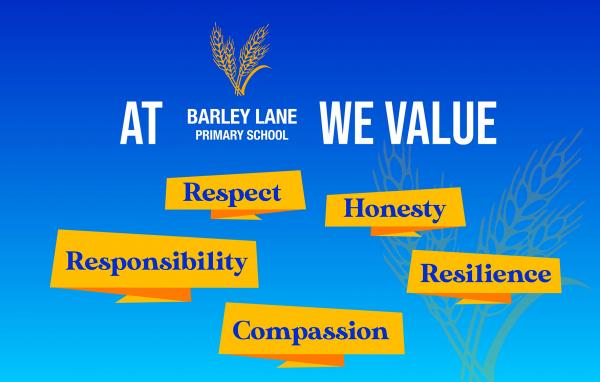 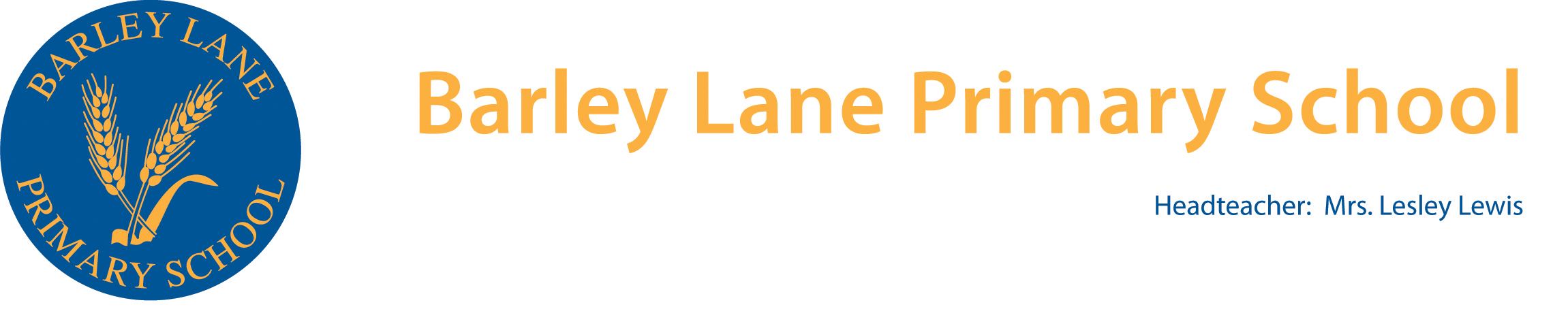 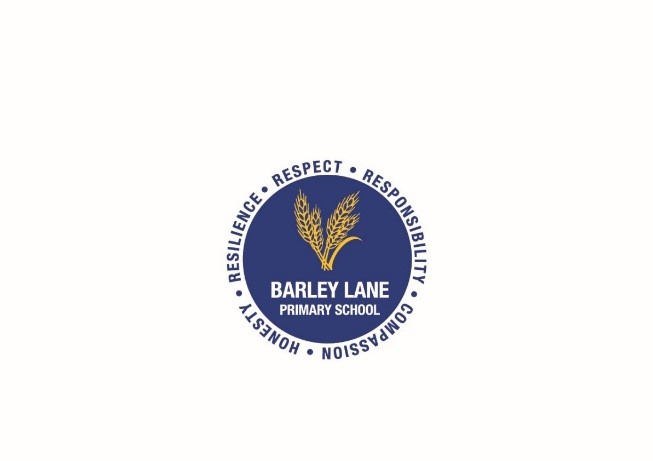 Spring Topic: 
Nursery Rhymes (Spring 1) Growing (Spring 2)
Big Question: 
How do Nursery Rhymes help us learn? (Spring 1)
How do we grow? (Spring 2)
Spring Curriculum Topics
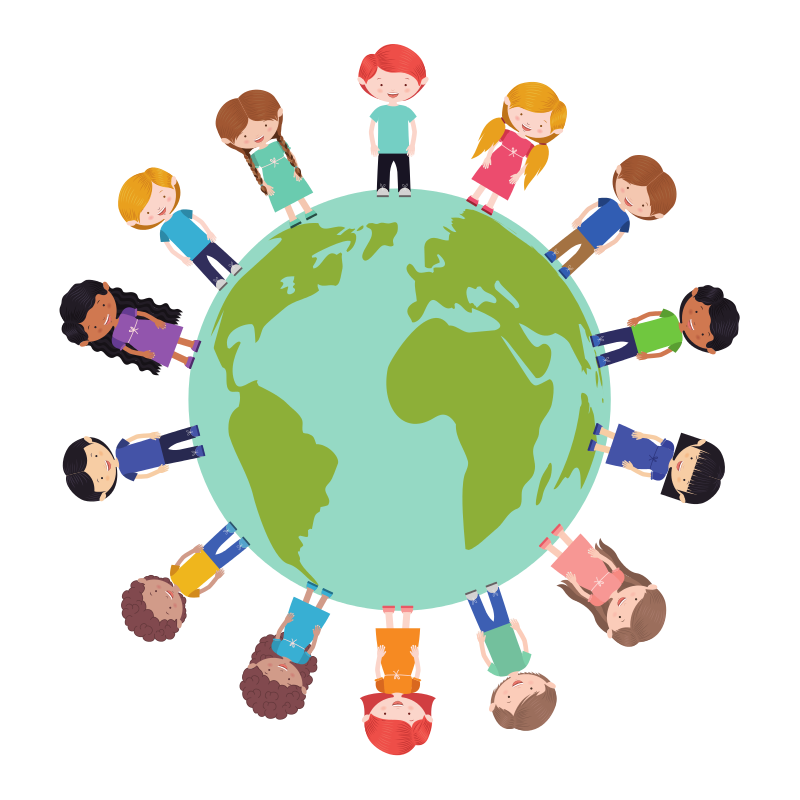 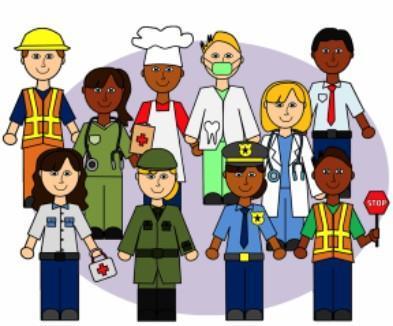 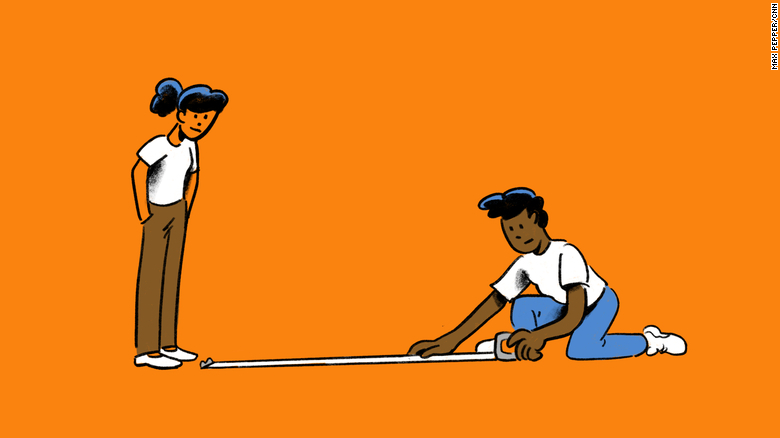 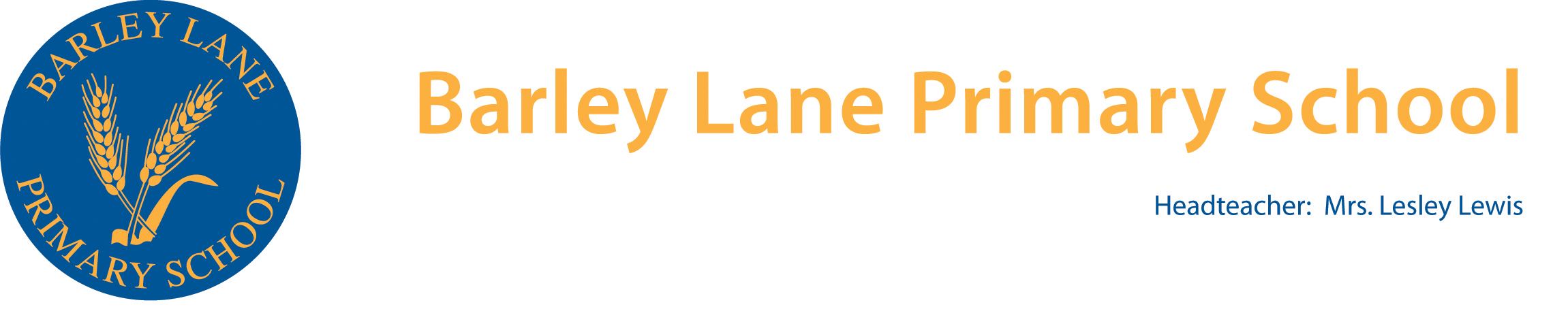 [Speaker Notes: Office.Admin: sending out letters, building and analysing surveys, answering queries, advising ov everchanging guidance and answering emails and phone calls
Premises staff: working tirelessly mornings, afternoons, evenings to create safe bubbles, signage, cleaning
LTAs working via zoom with their children, taking resources home to prepare, joining in on zooms
Catering staff: on furlough, Bal agreeing to come in
Fellow SLT: managing remote learning, staff welfare, keeping up with guidance]
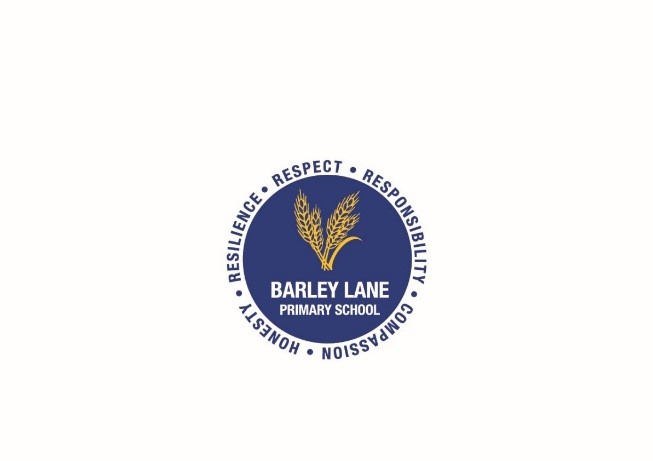 Nursery Rhymes- we are focusing on a variety of well known traditional, familiar  Nursery Rhymes, concentrating on rhyming and extending vocabulary. Alongside this we are listening to and familiarising ourselves with traditional rhymes from diverse cultures.  
 Cursive writing and weekly cursive hand writing practise 
Reading and introducing stage 1 books that focus on picture cues. 
 Phase 1 and oral blending
Tuning into sounds

Communication and Language
  Listening 
  Understanding and responding appropriately  
  Speaking skills (having conversations in full sentences)
  Turn taking
Literacy/PhonicsCommunication and Language
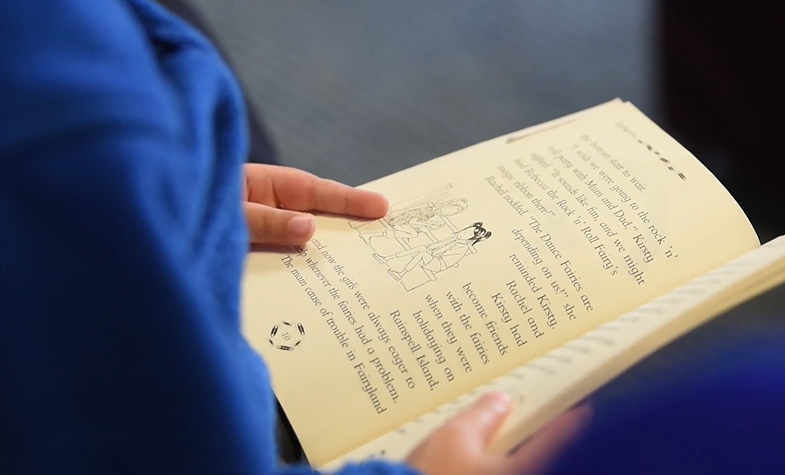 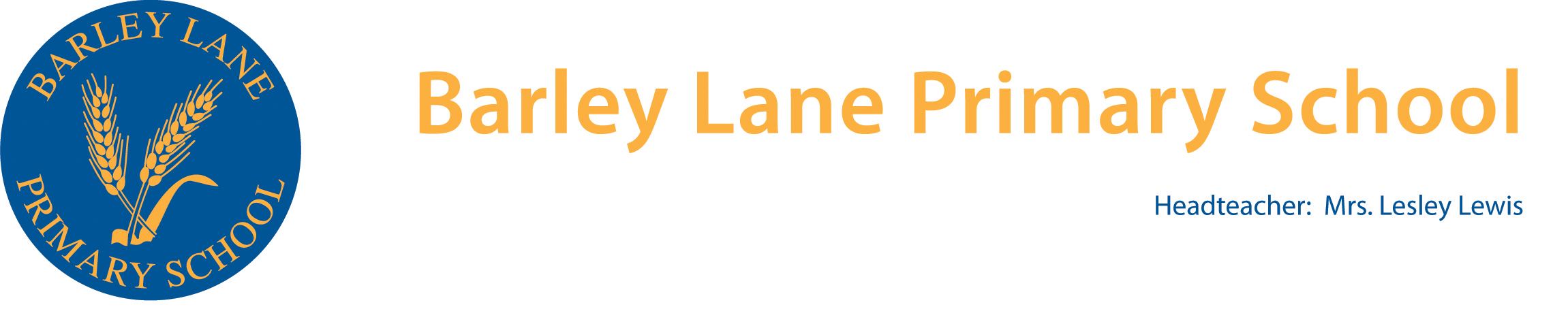 [Speaker Notes: Emphasis on name writing practise and pencil control and explain intervention]
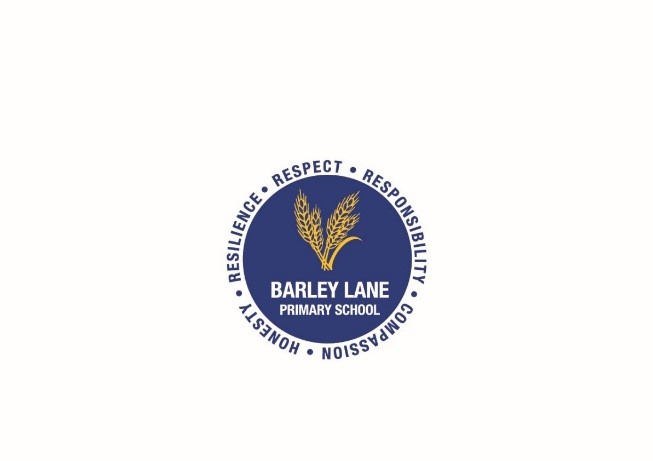 Recognising numbers and shapes in the environment 
  Daily counting to 10   
  Singing songs
  Writing numbers (forming correctly)  
  Recognising numerals and amounts of objects up to 5
  Identifying 2D shapes
  Measuring length and height
  Ordering items by size
  Identify and create repeated patterns 
  Identify more and less of a number and comparing quantities
  Adding 1 more and finding 1 less
Maths
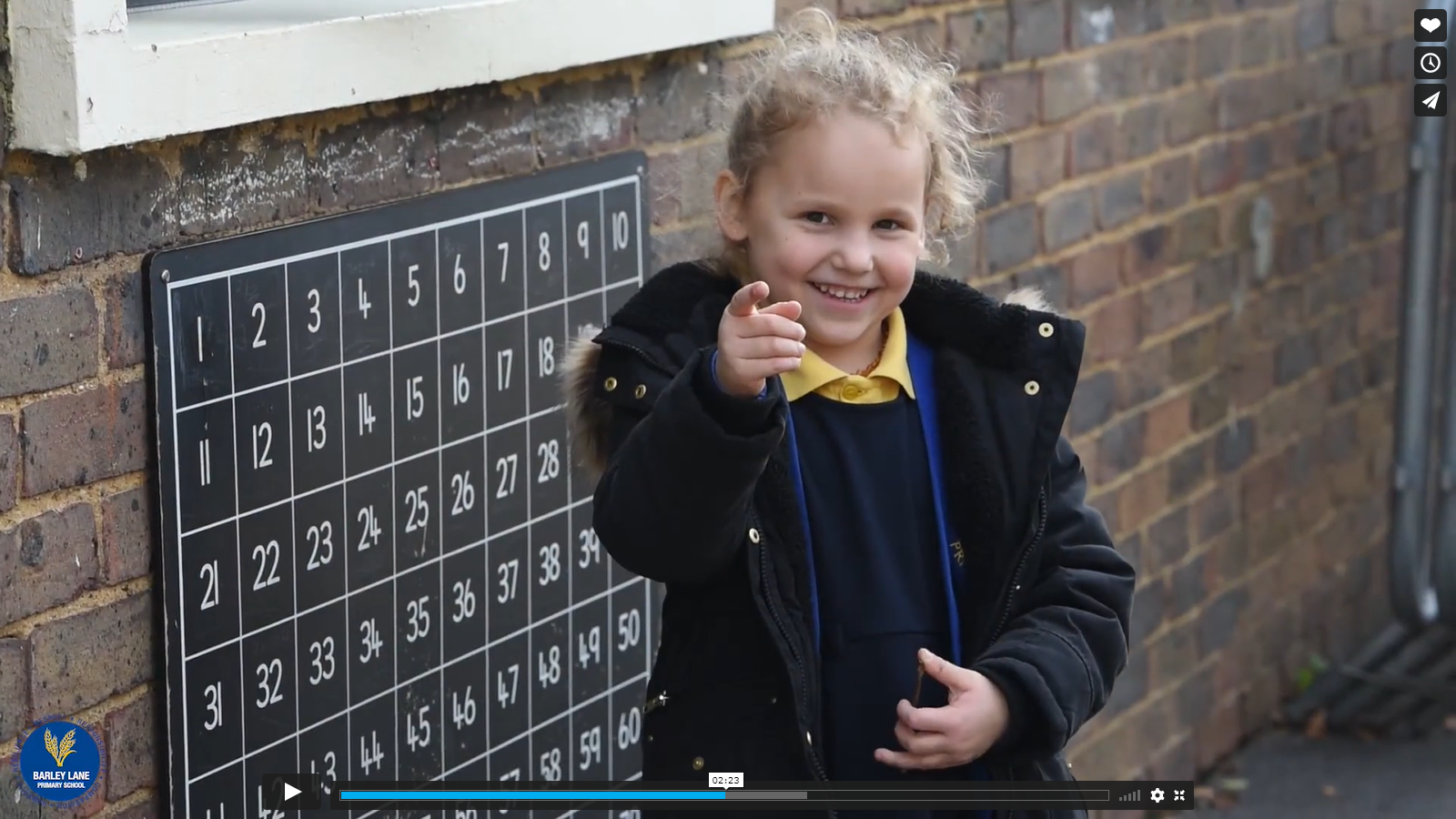 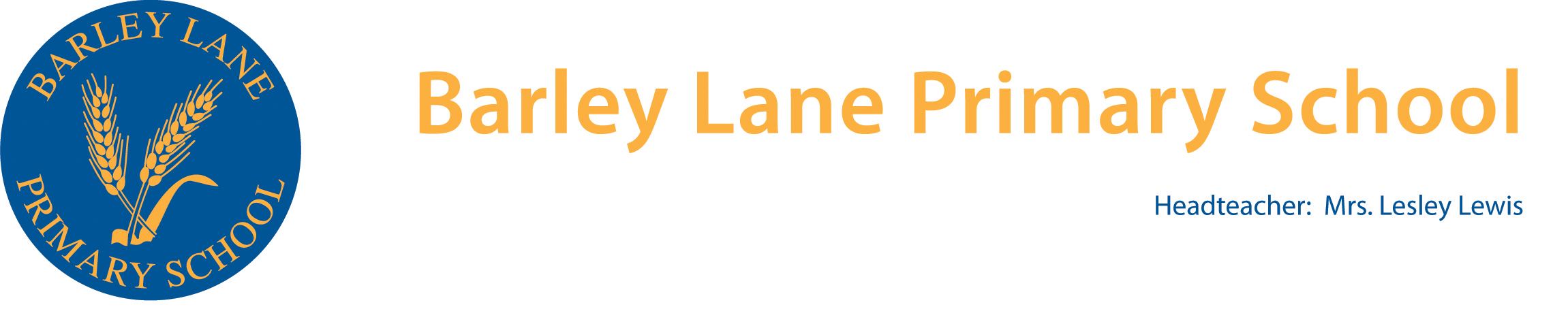 [Speaker Notes: Emphasise the number recognition and explain interventions]
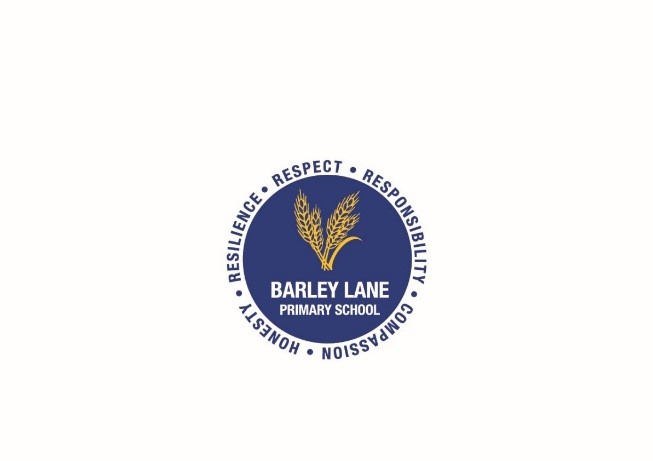 Understanding of the World (Science, History, Geography, Computing and Religious Studies) 

Expressive Art and Design 

Personal, Social, Emotional Development 

Physical Development – Fine Motor, Gross Motor 
Introducing Our Class Bear – A motivating tool for talking and sharing. A record book (like a Scrap Book) will come home with the bear and the aim is that all children will have at least 1 photo with the class bear in the book and a records of all the great things they did with the bear during his stay by the end of the year.
Please remember to pay a contribution towards cooking ingredients and consumables such as play dough on Parentpay.
Other areas of Learning
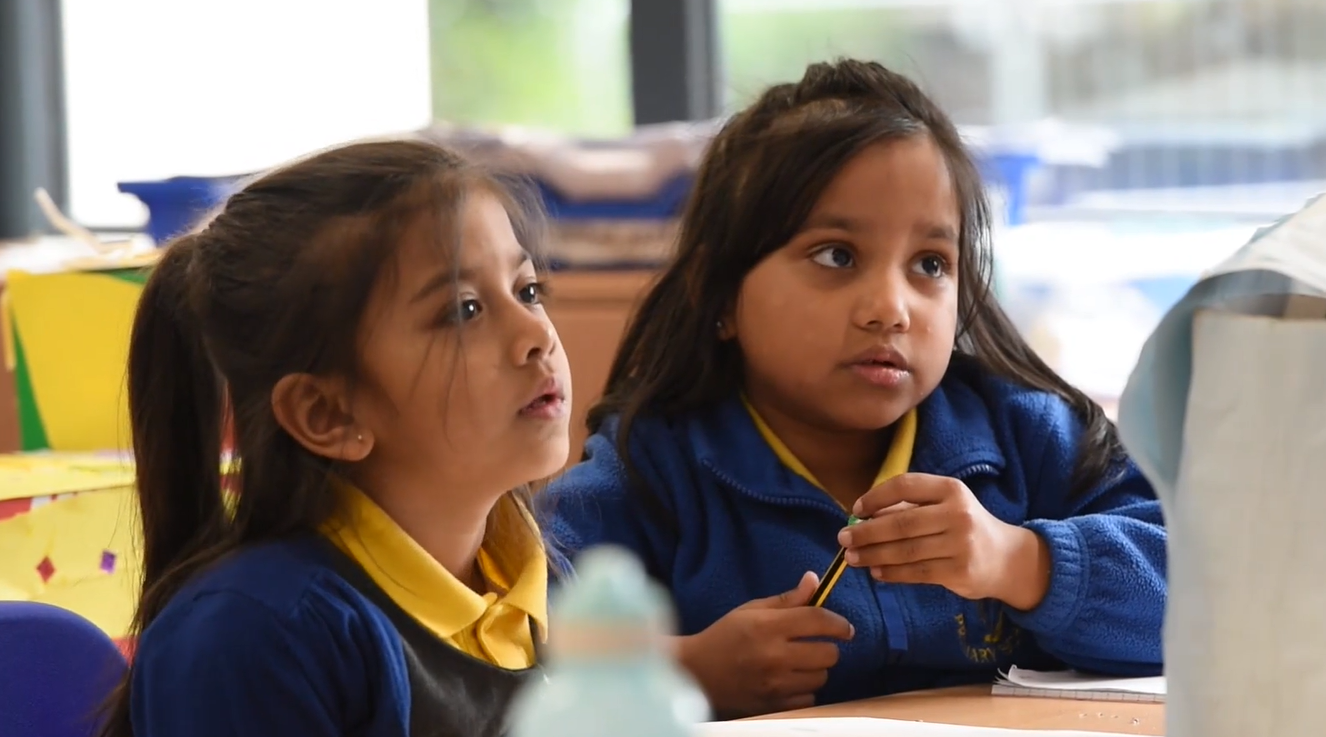 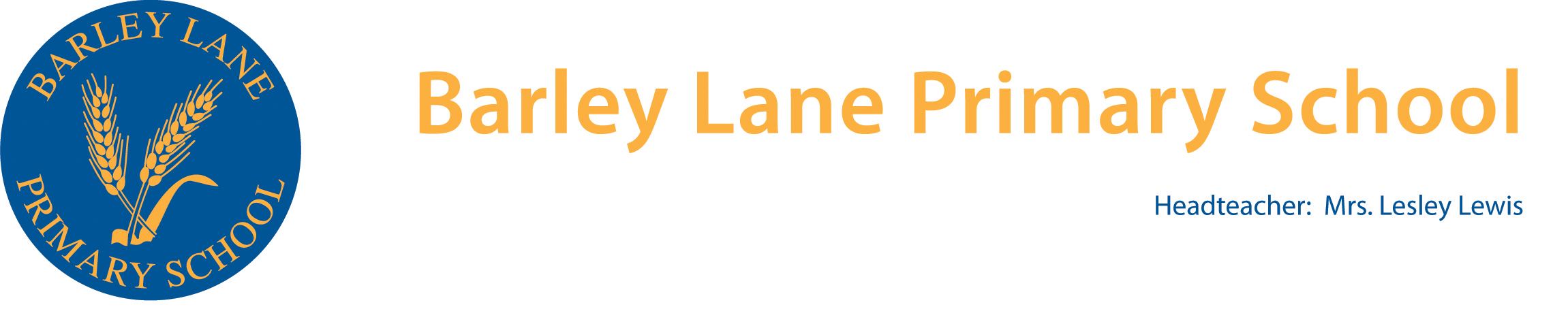 [Speaker Notes: Independence and self care. Talk about travelling back and forth to school walking and the problem with buggies at this age Explain concerns with high numbers of children still not toilet trained and ways forward]
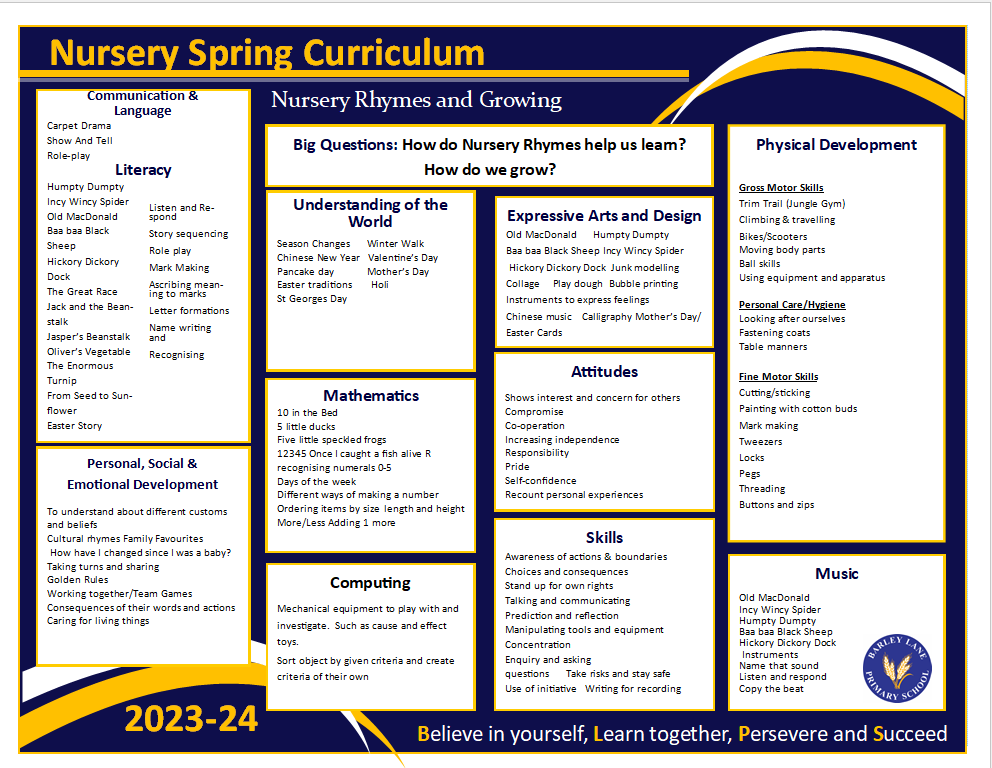 Spring Term Topic Web
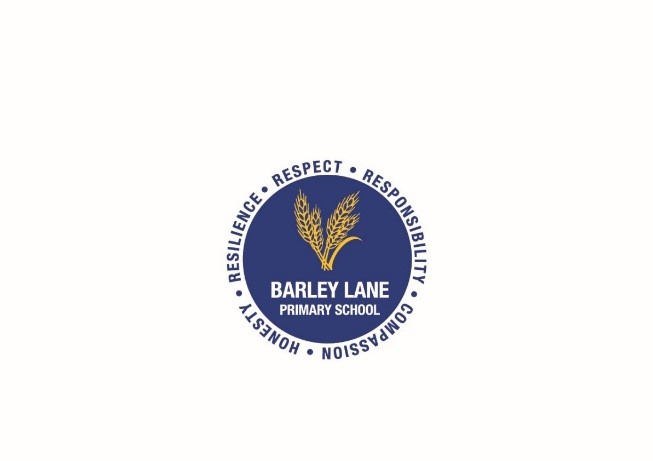 If you have any questions please email the Class Teachers. 
Schoolnursery@barleylane.Redbridge.sch.uk
You can also speak to the Nursery Staff at the end of each session.
If you think your query will take a longer, please ask to make an appointment to speak to Mrs Warlow or Mrs Christian at the end of the school day at 3.30 pm.
Any questions?
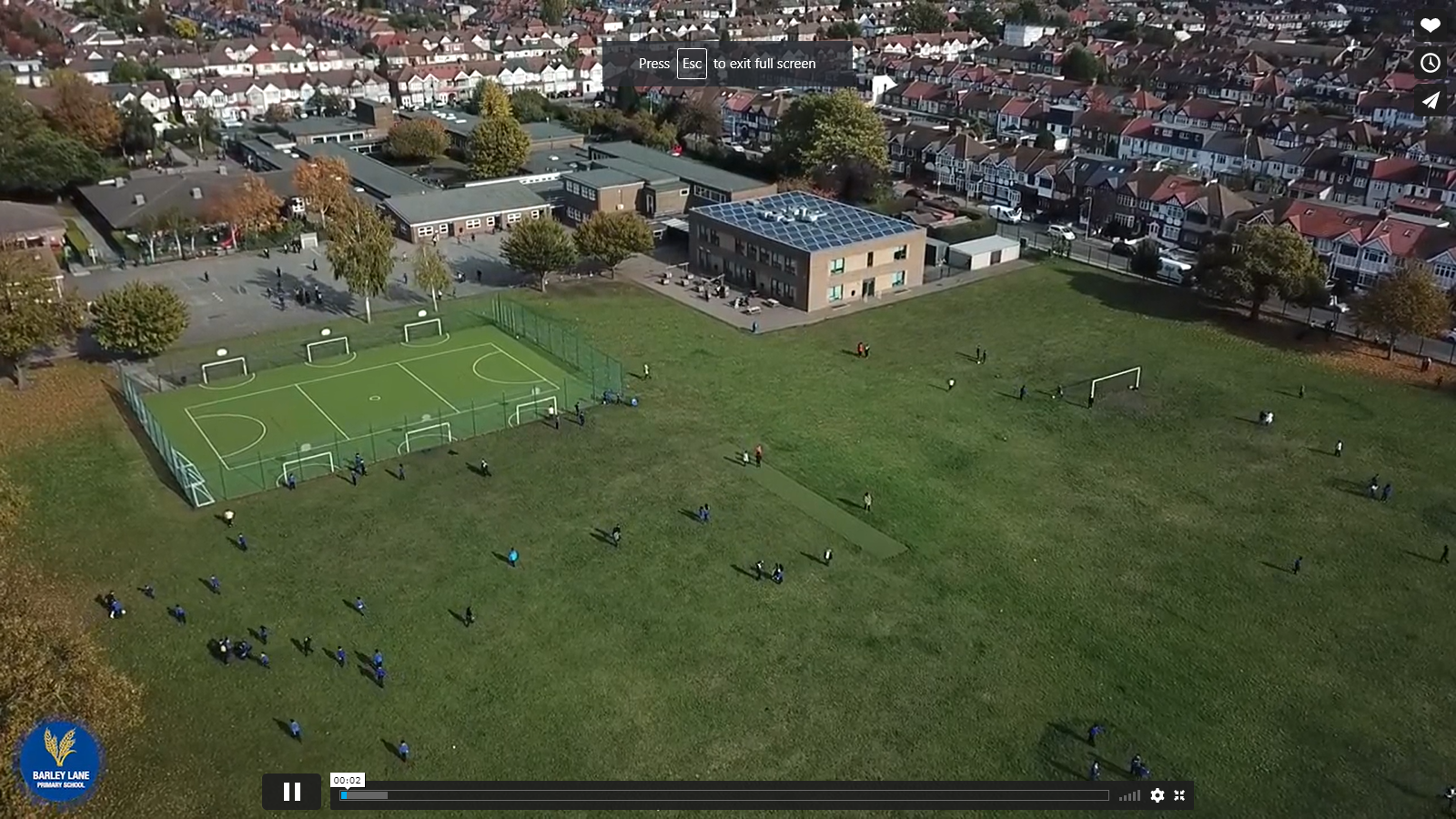 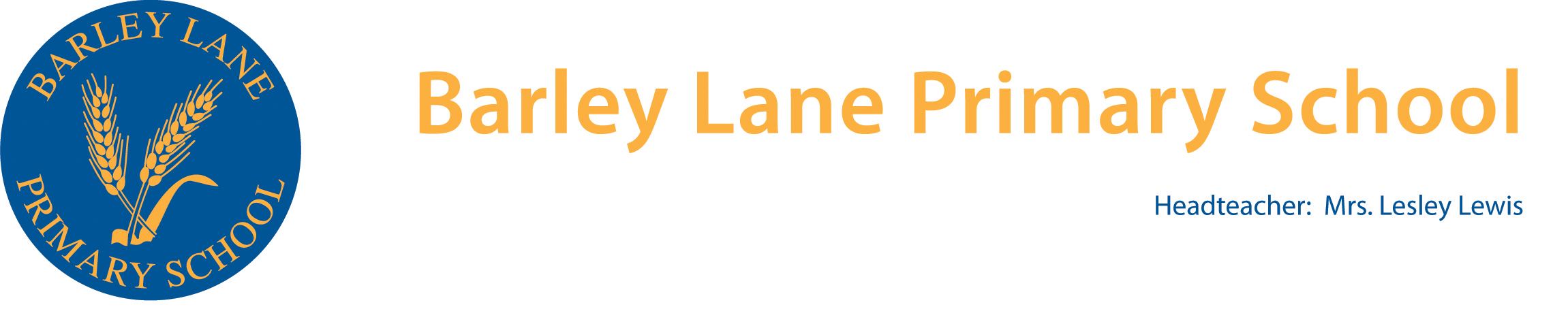